TRƯỜNG THPT XUÂN DIỆU
GVBM: DƯƠNG THỊ TUYẾT
LỚP DẠY: 11A1, 11A10
BÀI THỰC HÀNH CHỦ ĐỀ 1
CÁCH MẠNG TƯ SẢN VÀ SỰ PHÁT TRIỂN CỦA CHỦ NGHĨA TƯ BẢN
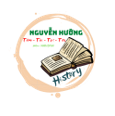 BÀI TẬP SỐ 1
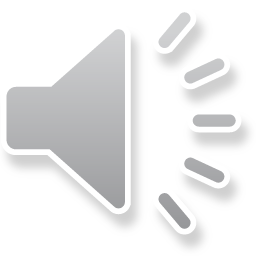 VÒNG QUAY 
MAY MẮN
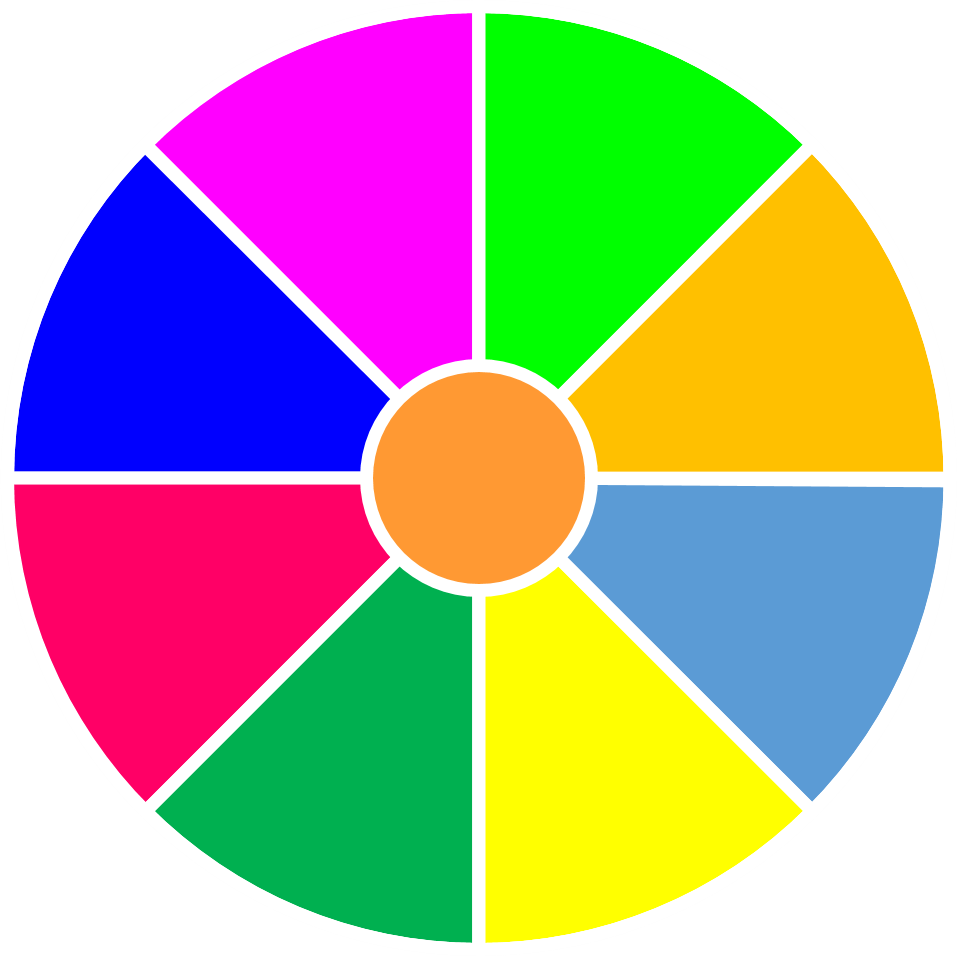 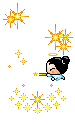 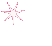 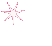 Mất lượt
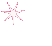 2+
3+
1
2
3
1+
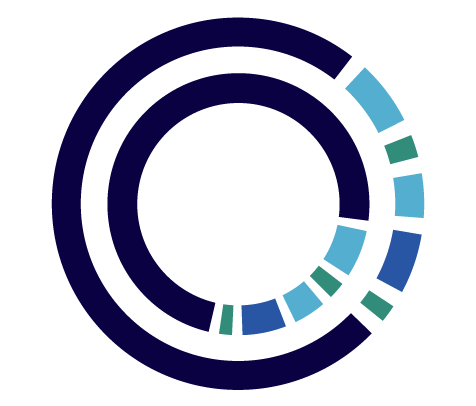 May mắn
10K
4
5
6
Thêm lượt
1 phần quà bí mật
7
8
9
QUAY
BÀI TẬP SỐ 2
Ghép các ý ở cột A với các ý ở cột B sao cho phù hợp về giai cấp lãnh đạo, động lực của một số cuộc cách mạng tư sản.
BÀI TẬP SỐ 3
Hãy chọn từ hoặc cụm từ phù hợp về nhiệm vụ của cách mạng tư sản để hoàn thiện đoạn thông tin dưới đây.
Cách mạng tư sản bao gồm hai nhiệm vụ cơ bản: ... (1). Nhiệm vụ ... (2) nhằm xoá bỏ tình trạng cát cứ phong kiến, phân tán về chính trị, chia cắt về lãnh thổ, hình thành... (3) thống nhất, hoặc...(4) dân tộc. Nhiệm vụ... (5) nhằm xoá bỏ chế độ phong kiến chuyên chế, xác lập nền dân chủ ... (6). Mục tiêu và nhiệm vụ của các cuộc ...(7) dù diễn ra dưới hình thức nào, đều nhằm... (8) những rào cản kìm hãm sự phát triển của ...(9) tư bản chủ nghĩa,....(10) cho sự thống trị của giai cấp... (11).
dân tộc và dân chủ;
Cách mạng tư sản bao gồm hai nhiệm vụ cơ bản: ...... (1). Nhiệm vụ …..... (2) nhằm xoá bỏ tình trạng cát cứ phong kiến, phân tán về chính trị, chia cắt về lãnh thổ, hình thành... (3) ………………...thống nhất, hoặc……….(4) dân tộc. Nhiệm vụ......... (5) nhằm xoá bỏ chế độ phong kiến chuyên chế, xác lập nền dân chủ... (6).  Mục tiêu và nhiệm vụ của các cuộc ..................(7) dù diễn ra dưới hình thức nào,đều nhằm... (8) những rào cản kìm hãm sự phát triển của ………....(9) tư bản chủ nghĩa,……...(10) cho sự thống trị của giai cấp... (11).
dân tộc
thị trường dân tộc
giải phóng
dân chủ
tư sản
cách mạng tư sản
xóa bỏ
nền kinh tế
mở đường
tư sản
BÀI TẬP SỐ 4
Hãy viết một đoạn văn (khoảng 300 chữ) để làm rõ kết quả, ý nghĩa của một cuộc cách mạng thời cận đại mà em ấn tượng nhất
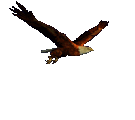 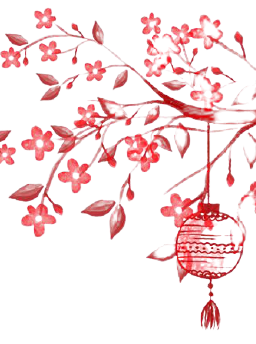 CẢM ƠN SỰ THEO DÕI CỦA GV VÀ CÁC EM!
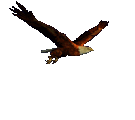 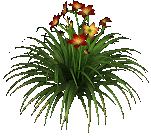 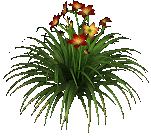 Cách mạng tư sản là
A. cuộc cách mạng do liên minh giữa giai cấp tư sản và quý tộc tư sản hoá lãnh đạo.
B. cuộc cách mạng do giai cấp tư sản lãnh đạo.
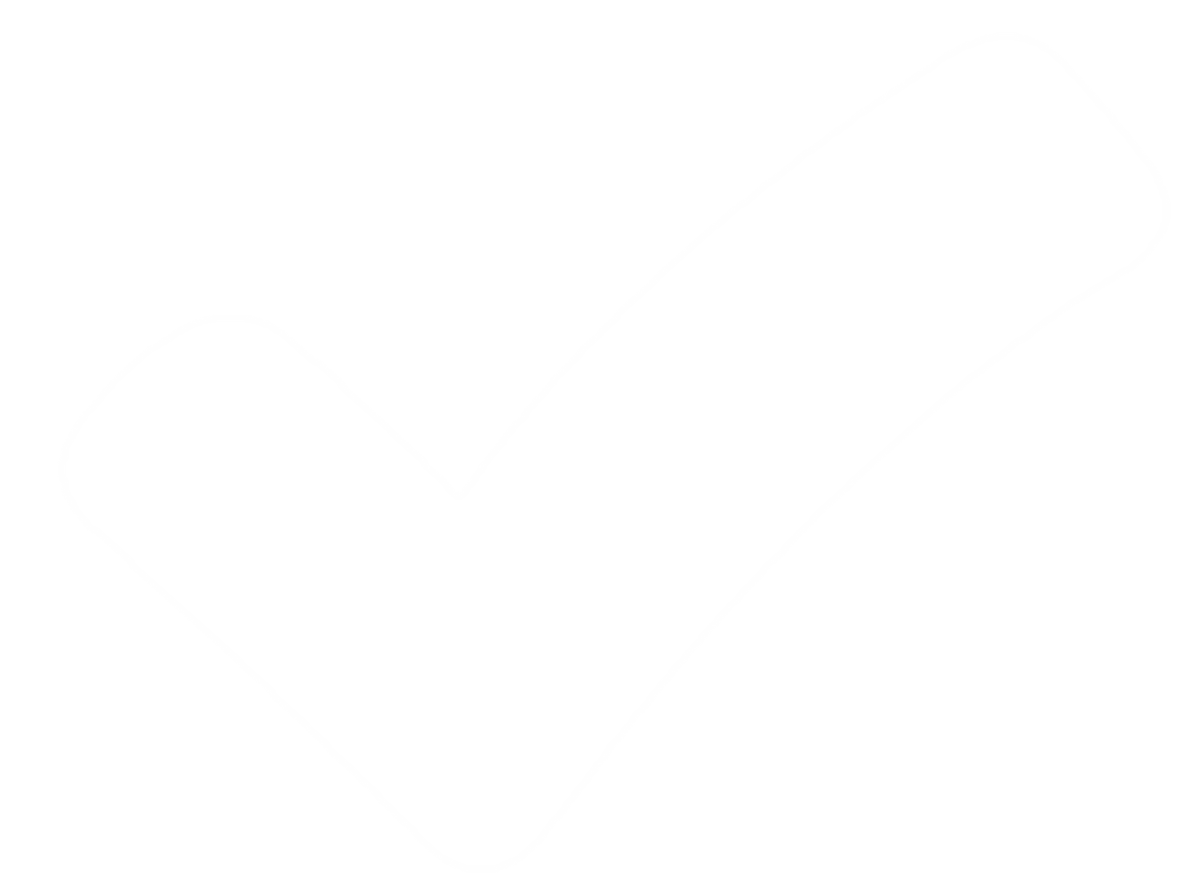 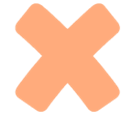 C. cuộc cách mạng do liên minh giữa giai cấp tư sản và giai cấp công nhân lãnh đạo.
D. cuộc cách mạng do liên minh giữa giai cấp tư sản và nông dân lãnh đạo.
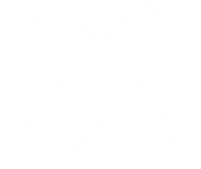 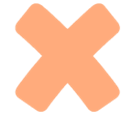 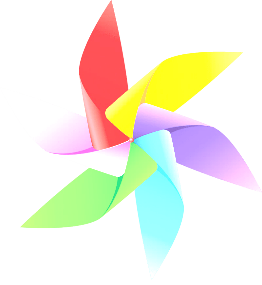 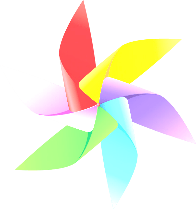 QUAY VỀ
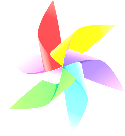 Ý nào không phản ánh đúng tình trạng kinh tế của 13 thuộc địa Anh ở Bắc Mỹ trước khi chiến tranh với chính quốc Anh bùng nổ?
A. Không có quyền tự do buôn bán với các nước, phải thông qua chính quốc
B. Nền kinh tế của 13 thuộc địa Anh ở Bắc Mỹ phát triển ngang bằng với chính quốc.
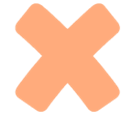 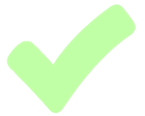 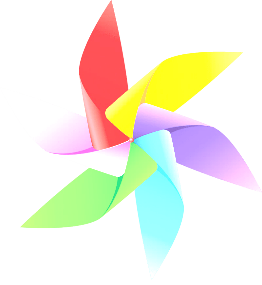 D. Phải nộp nhiều loại thuế khác nhau cho chính quốc.
C. Sản xuất trong các công trường thủ công phát triển
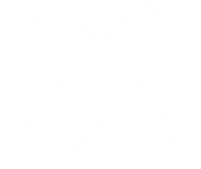 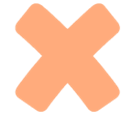 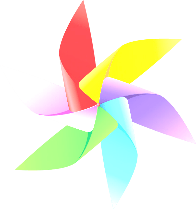 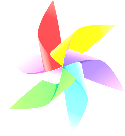 QUAY VỀ
Nửa cuối thế kỉ XIX, nhiệm vụ cấp thiết đặt ra cho nước Đức và I-ta-li-a là gì?
A. Xoá bỏ tình trạng phân tán về chính trị, thống nhất đất nước.
B. Thoát khỏi ách thống trị của nước ngoài.
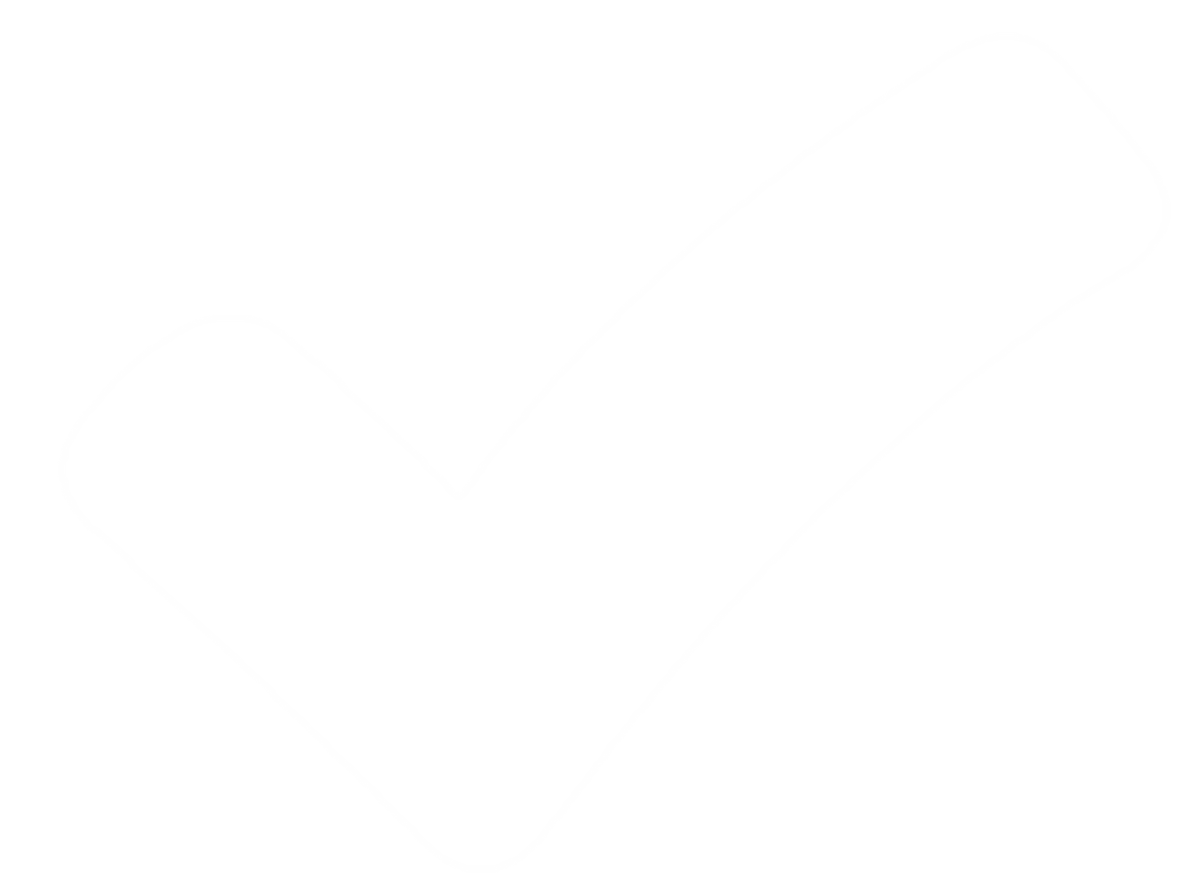 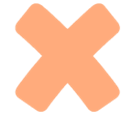 D. Xoá bỏ tình trạng phân tán về chính trị, thống nhất đất nước.
C. Thành lập chính quyền của giai cấp tư sản
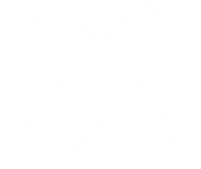 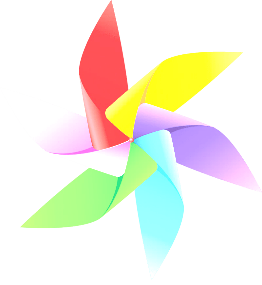 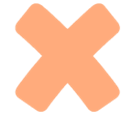 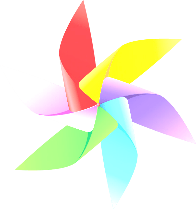 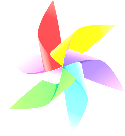 QUAY VỀ
Ý nào không phản ánh đúng quyền lực của vua Pháp trước khi cách mạng bùng nổ?
B. Vua có quyền hành chuyên chế và vô hạn.
A. Vua có quyền quyết định cao nhất mọi công việc đối nội và đối ngoại của quốc gia.
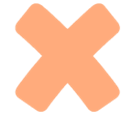 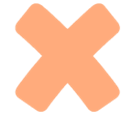 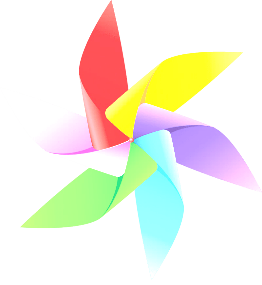 D. Vua ban hành nhiều "mật lệnh" nhằm khủng bố nhân dân khiến hàng trăm người bị bắt, bị tù đày.
C. Vua tôn trọng quyền quyết định của Quốc hội trong xây dựng luật pháp
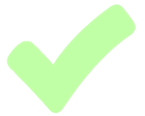 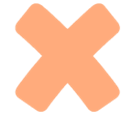 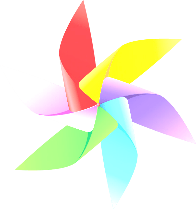 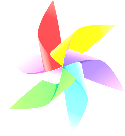 QUAY VỀ
Ở châu Âu và Bắc Mỹ, chủ nghĩa tư bản được xác lập trong các thế kỉ
A. XV-XVI.
B. XVI-XIX.
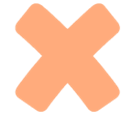 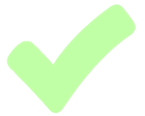 C. XVIII-XIX.
D. XVI-XVII.
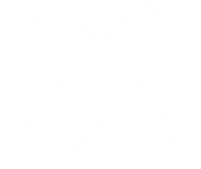 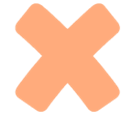 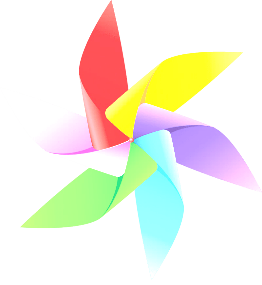 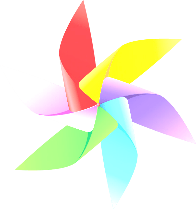 QUAY VỀ
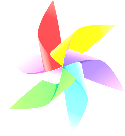 Ý nào phản ánh đúng thời gian chủ nghĩa tư bản mở rộng phạm vi ảnh hưởng trên toàn thế giới?
A. Nửa sau thế kỉ XVIII.
B. Nửa sau thế kỉ XXI.
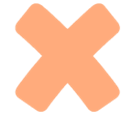 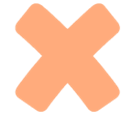 D. Cuối thế kỉ XIX – đầu thế kỉ XX.
C. Nửa sau thế kỉ XX.
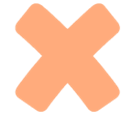 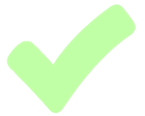 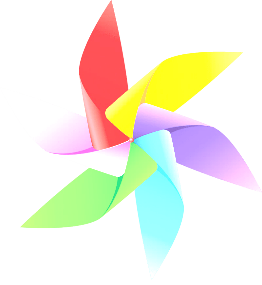 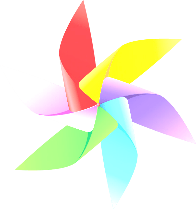 QUAY VỀ
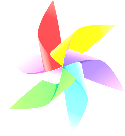 Các nước tư bản chuyển sang giai đoạn chủ nghĩa đế quốc vào thời gian nào?
B. Cuối thế kỉ XIX – đầu thế kỉ XX.
A. Từ nửa sau thế kỉ XVII.
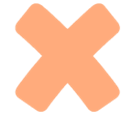 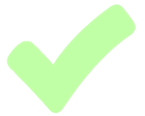 D. Cuối thế kỉ XVIII – đầu thế kỉ XIX.
C. Từ nửa sau thế kỉ XX.
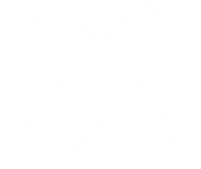 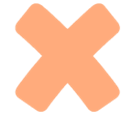 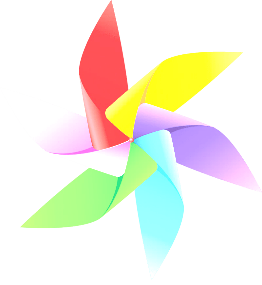 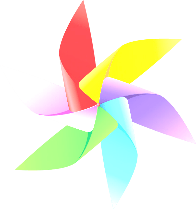 QUAY VỀ
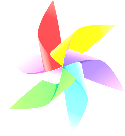 Ý nào phản ánh đúng về hệ thống thuộc địa của đế quốc Anh?
A. “Mặt Trời không bao giờ lặn trên đế quốc Anh”.
B. Châu Á là nơi đế quốc Anh có nhiều thuộc địa nhất.
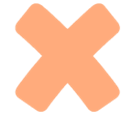 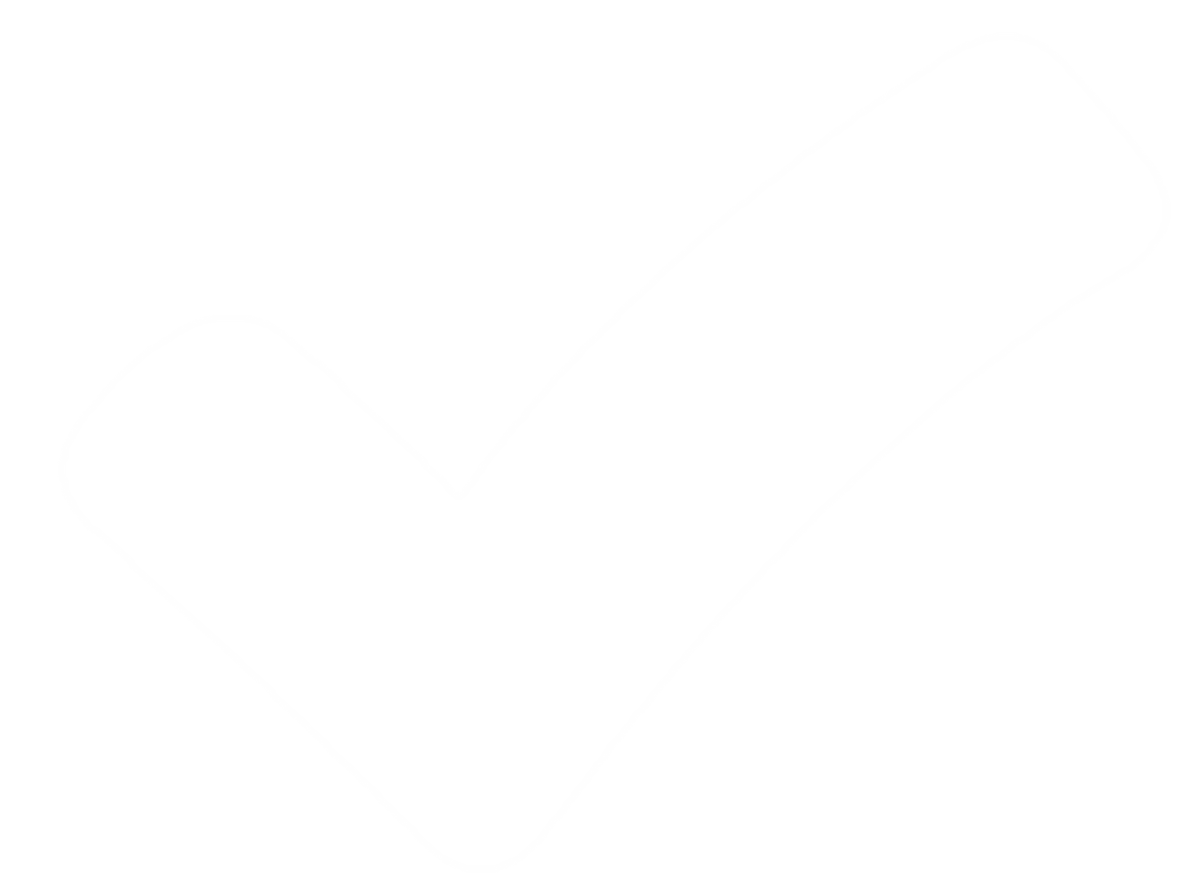 C. Châu Phi là nơi đế quốc Anh có ít thuộc địa nhất.
D. Anh có nhiều thuộc địa ở khu vực Mỹ La-tinh.
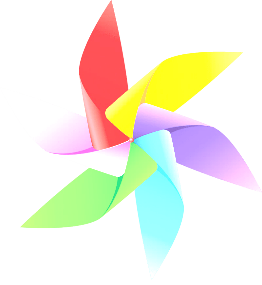 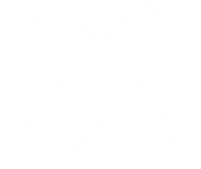 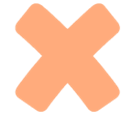 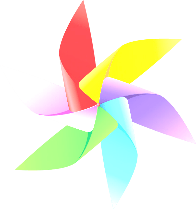 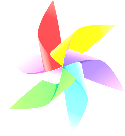 QUAY VỀ
Ý nào phản ánh đúng về quyền lực của vua Anh trước khi cách mạng tư sản bùng nổ?
A. Vua Anh nắm quyền hành pháp, đứng đầu Chính phủ.
B. Vua Anh nắm quyền lập pháp, thao túng Quốc hội.
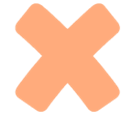 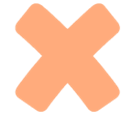 C. Vua Anh nắm mọi quyền lực, cai trị độc đoán.
D. Vua Anh không có quyền can thiệp vào hoạt động của Toà án.
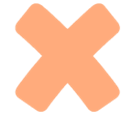 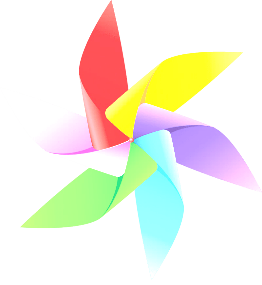 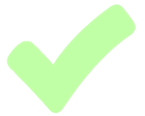 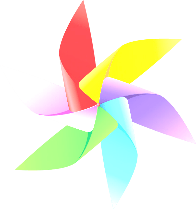 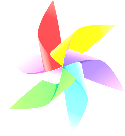 QUAY VỀ